MVS-6520/6530/3000 メカニカルブロック
Mechanical Block
2012.11  PSG CCS MD Dept
Overview
Size
Compared to MVS-6000, the wide is same and the depth is shorten.
(Dimension: 440W x 485.7D x 443H)　(520D for MVS-6000)
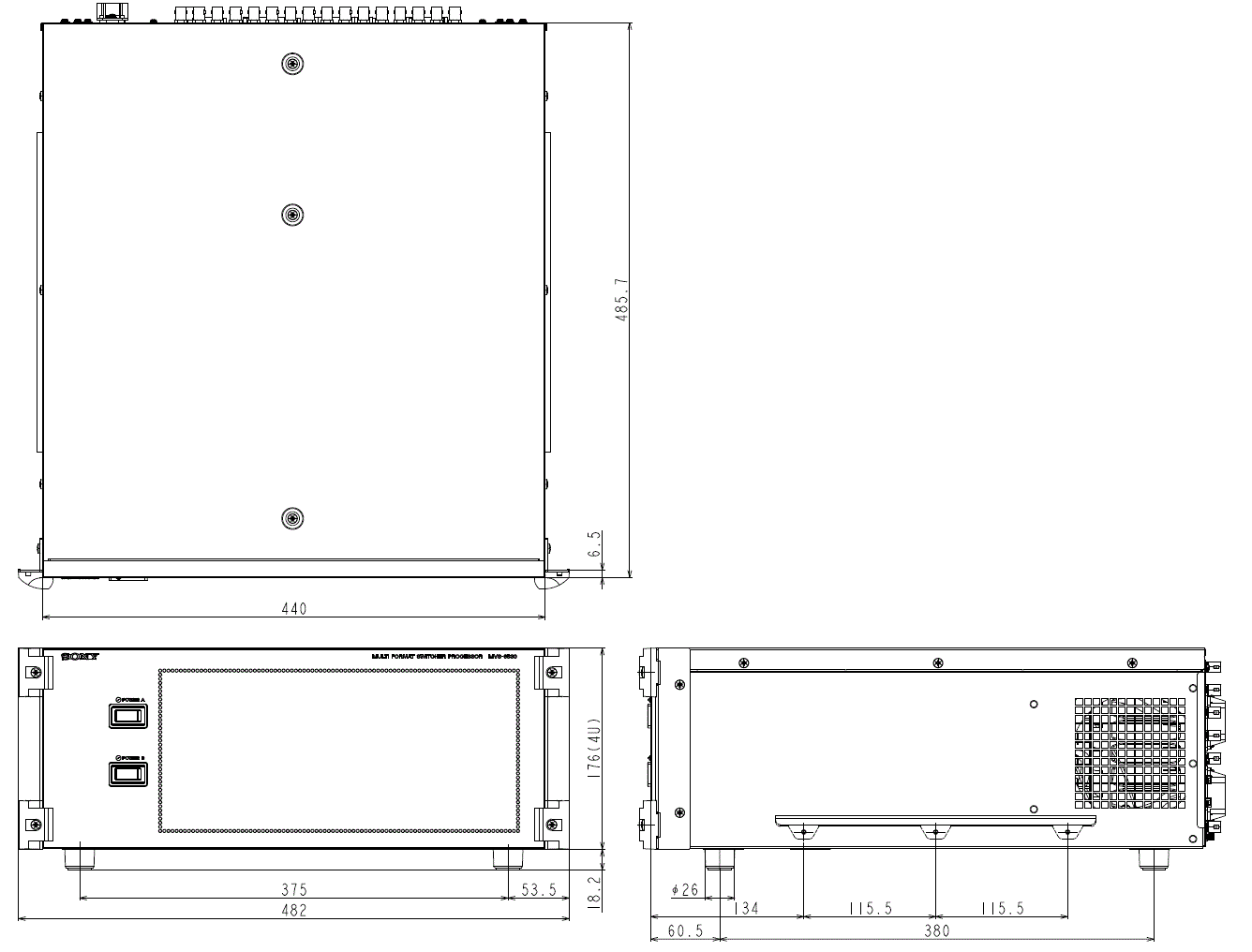 Overview
Board layout
MVS-6530
3ME
48 Input
32 Output
DME
FMEM
FC
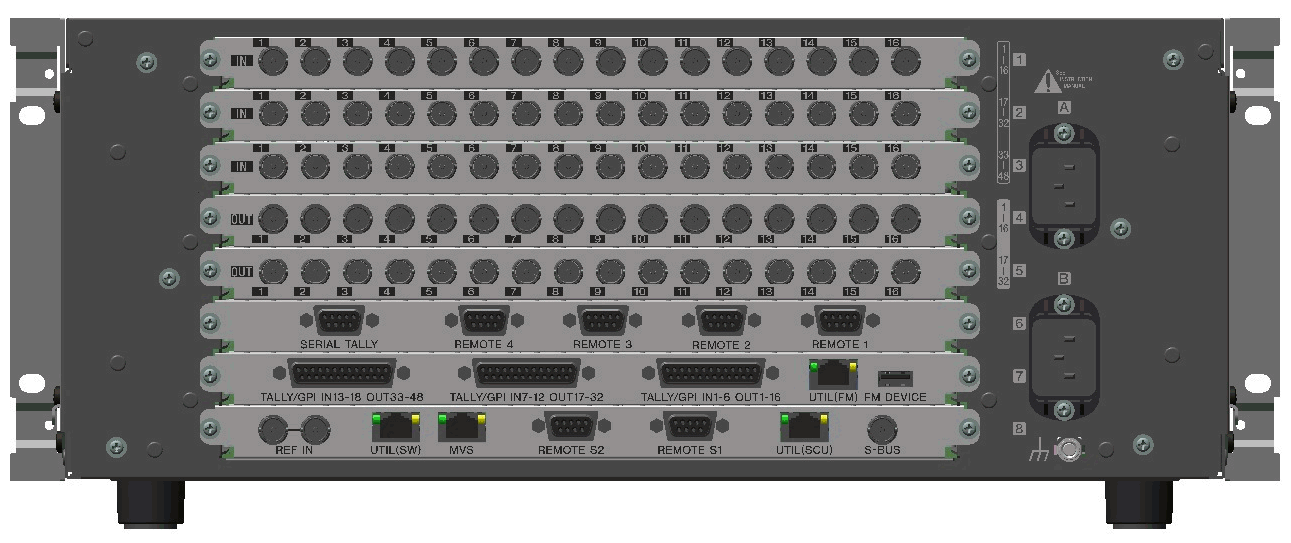 CNI-39
CNI-39
CNI-39
CNO-39
CNO-39
CN-3537B
CN-3536
CN-3535
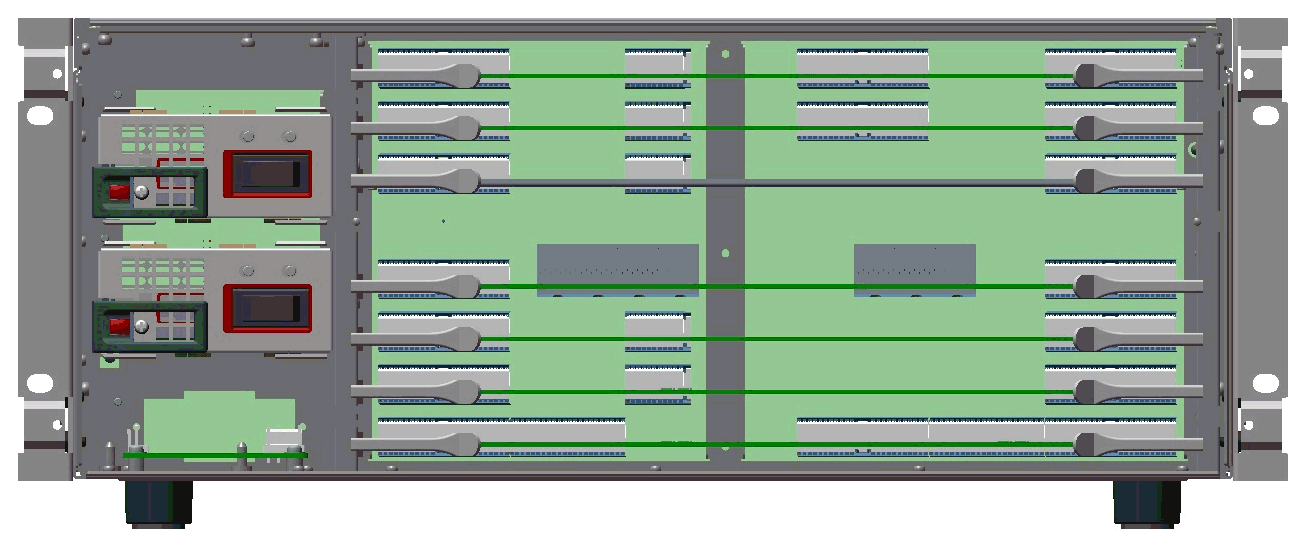 MIX-55    
MIX-55 
DVP-55(MKS-6570)    
                                   MB-1196
XPT-34
FC-114(MKS-6550) 
MY-119   
CA-85
MVS-6520
2ME
32 Input
16 Output
DME
FMEM
FC
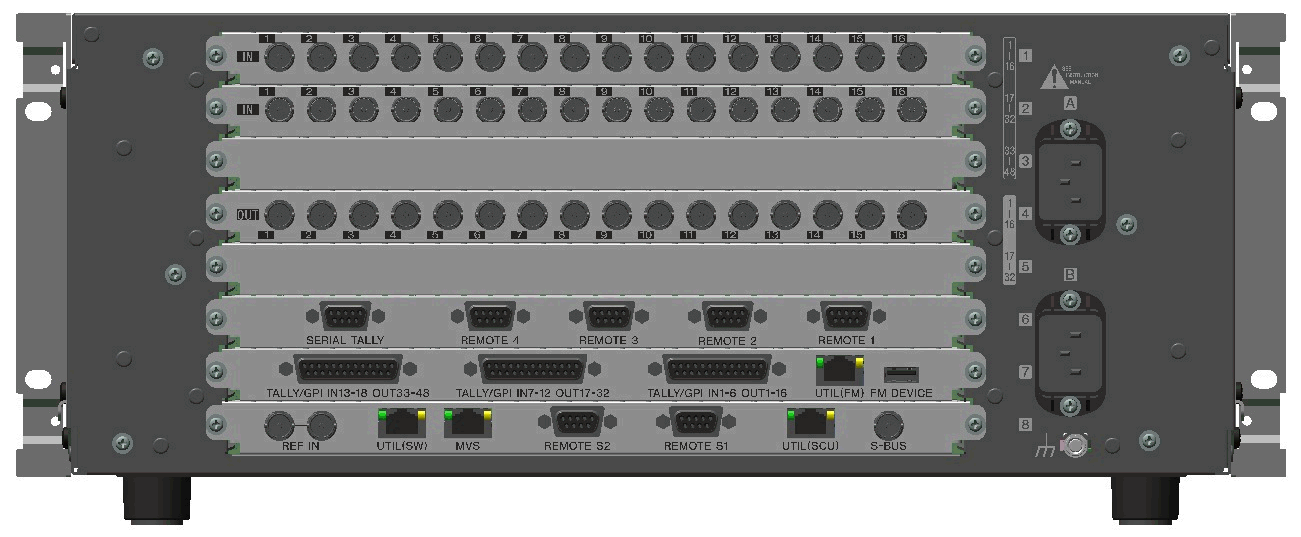 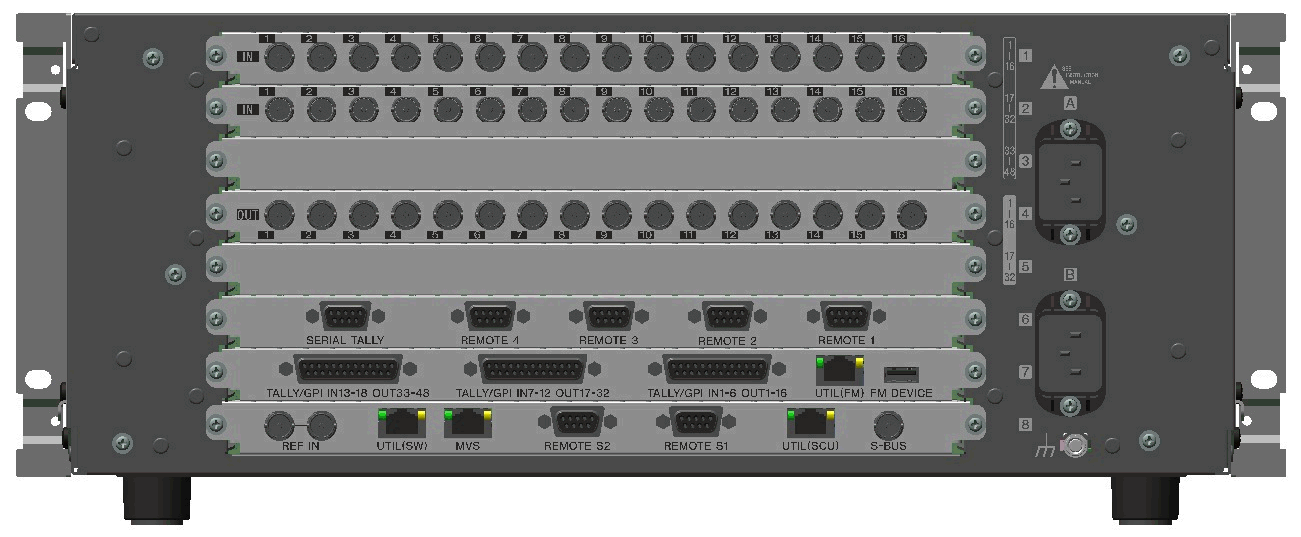 CNI-39
CNI-39
-
CNO-39
-
CN-3537A
CN-3536
CN-3535
CNI-39
CNI-39
-
CNO-39
-
CN-3537
CN-3536
CN-3535
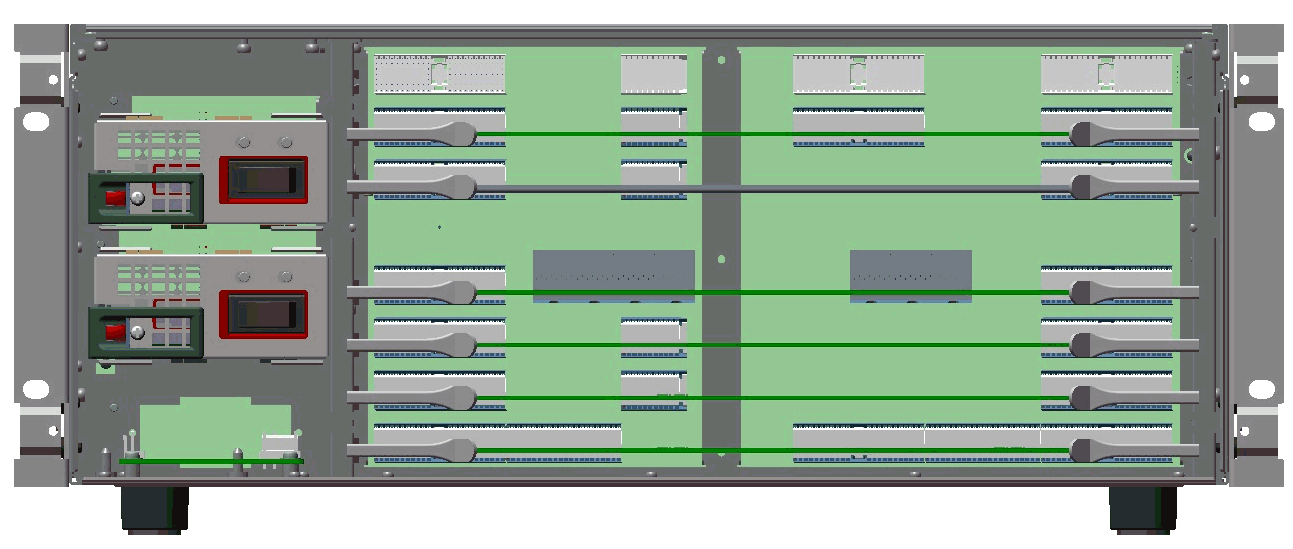 MIX-55 
DVP-55(MKS-6570)    
                                  MB-1196
XPT-34
FC-114 (MKS-6550)
MY-119 
CA-85
MVS-3000
2ME
32 Input
16 Output

FMEM
FC
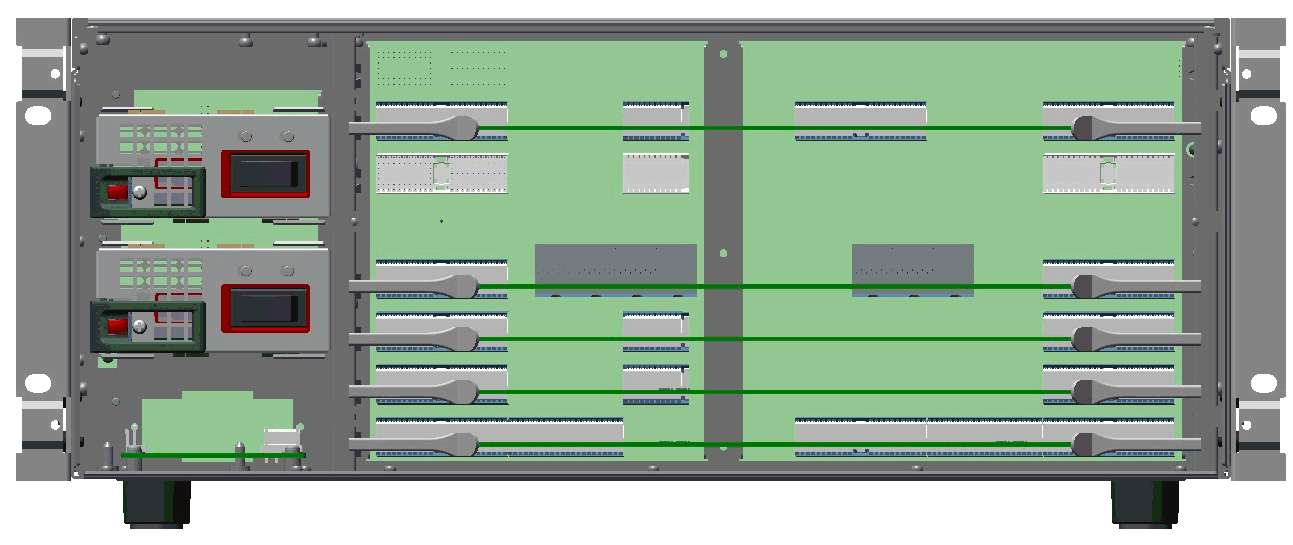 MIX-55 
   
                                  MB-1196A
XPT-34A
FC-114(MKS-6550) 
MY-119A  
CA-85
[Speaker Notes: 各機種の基板構成です。]
Overview
Mechanical Structure
The front air intake and the rear air exhaust are the same as MVS-6000.
The fan motor 120 square（for plug-in board）and fan motor (for power supply unit) is air-cooled.
When the air exhausts on both sides and the air intake at the front are occupied or the fan stops, this may be the cause of the trouble of the power supply unit etc.
Therefore, leave a space of more than 10 cm on the sides of the unit and at the front of the unit.
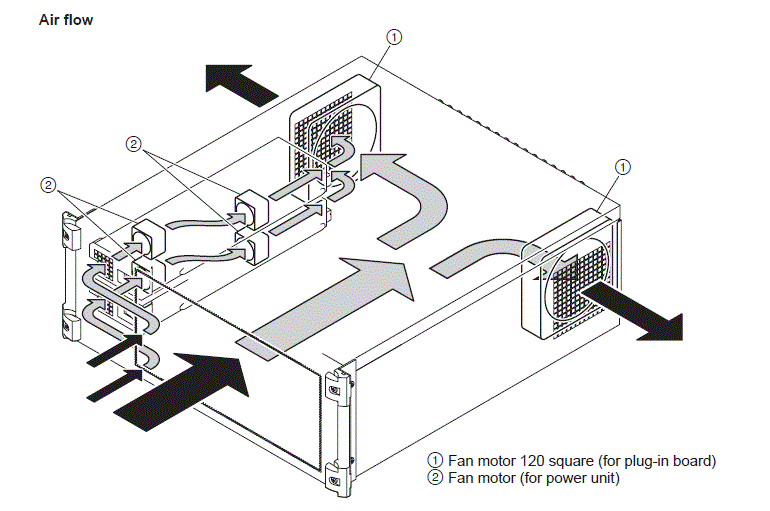 Service Tools
The following tools are provided for MVS-6520/6530/3000.
How To
- Removal of Front Door Assembly
　- Removal/Installation of Plug-in Board
　- Removal/Installation of Connector Board
　- Replacement of Power Supply Unit
　- Replacement of Fan
　- Rack Mounting 
　- How to extend Plug-in Board 
　- Replacement of SSD Board
　- Replacement of CPU-DP Module
*Note
Before replacement, be sure to turn OFF and plug out all the power cords.
Removal of Front Door Assembly
Removal of Front Door Assembly (DOOR ASSY,FRONT)
　　Loosen the four screws with stopper to detach the front door assembly in the arrow direction.
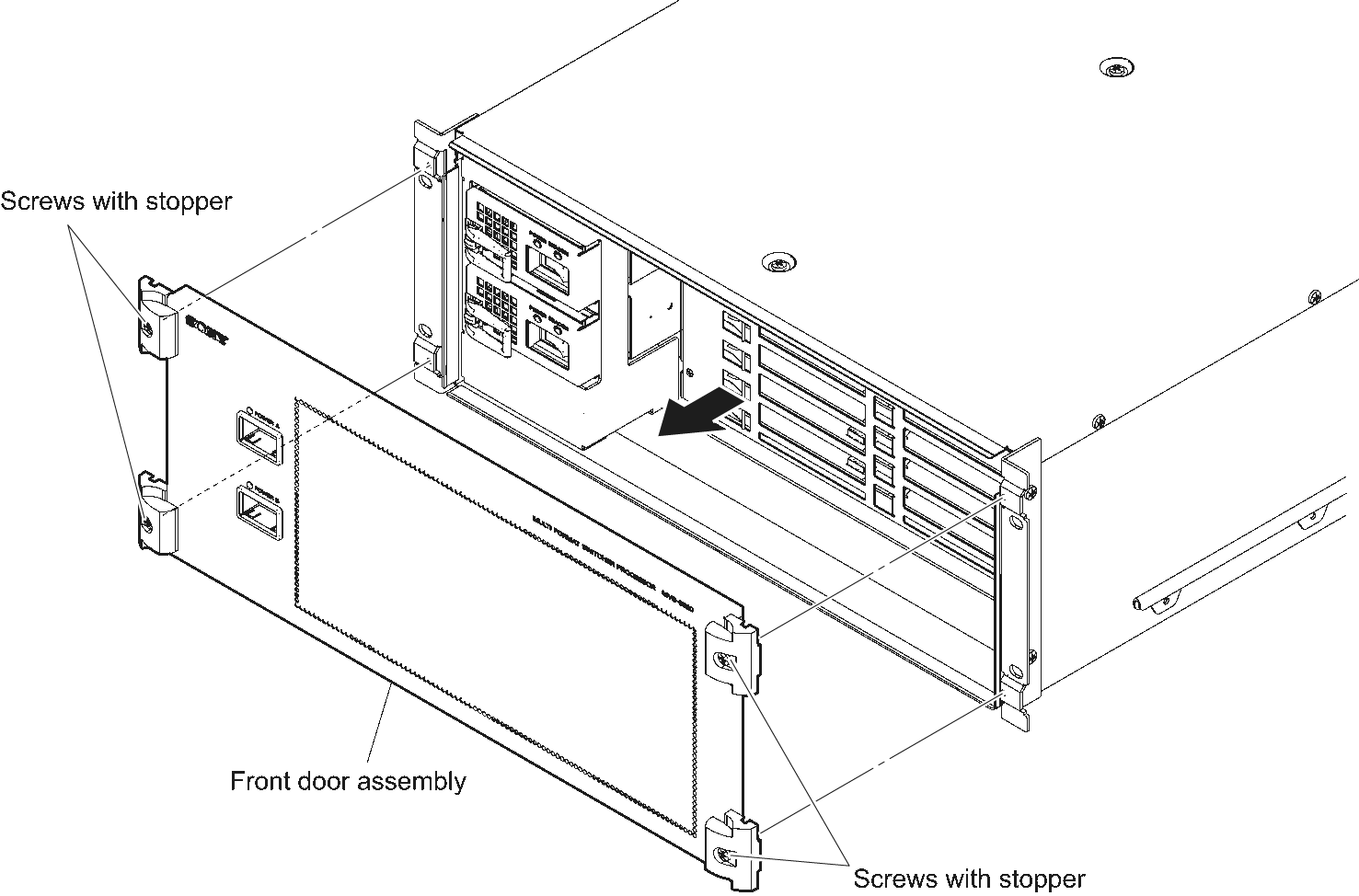 Removal of Front Door Assembly
Removal of the PC board bracket Assembly (BRACKET ASSY, PC BOARD).
　　　Remove the four screws (PSW3 x 8）to detach the Extract PWB Stopper Assembly.
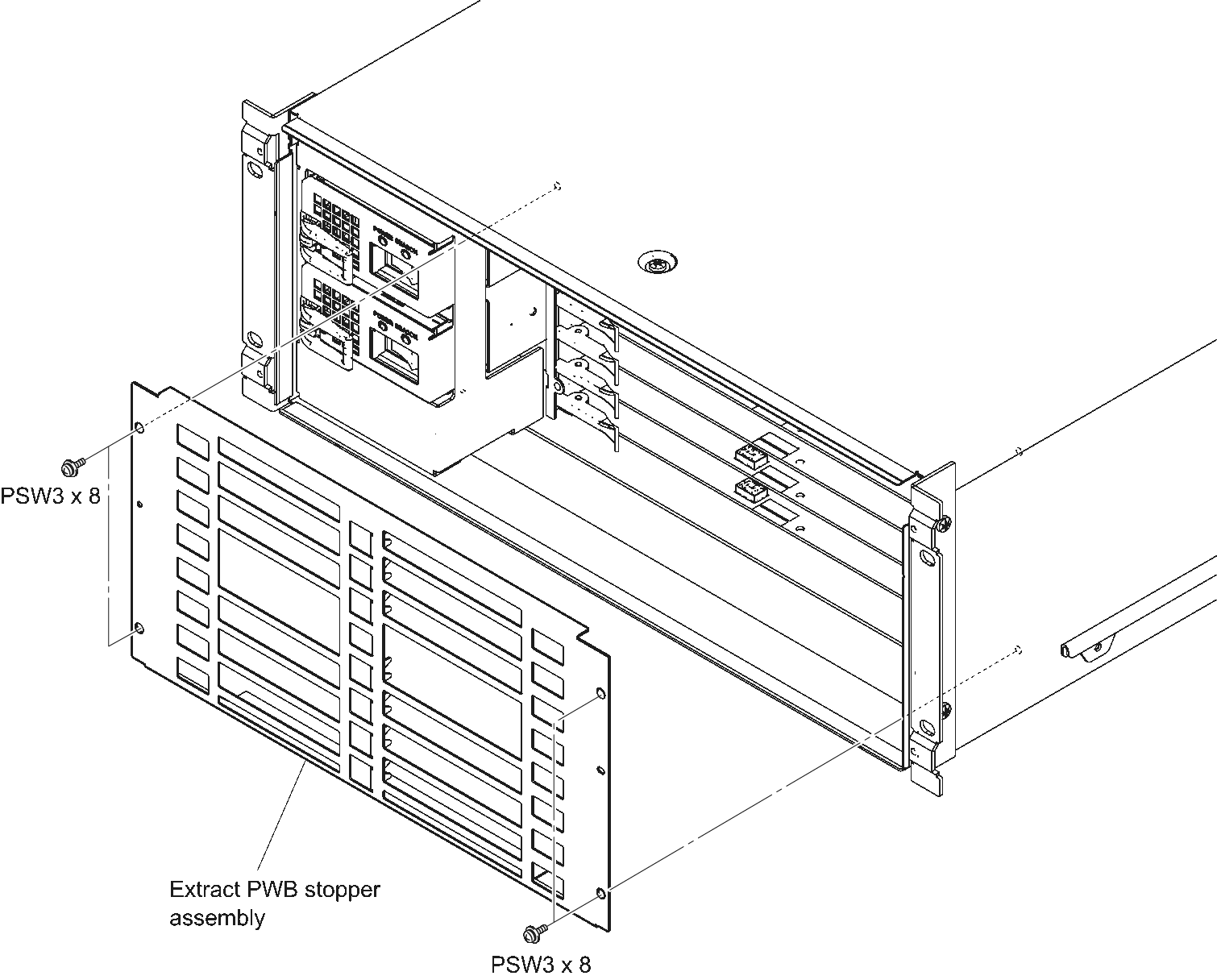 Removal/Installation of Plug-in Board
Note
In MVS-6520/6530/3000, the slot for installing each plug-in board is specified. 
Install each board in the specified slot correctly according the indications as described in 1 and 2 below.

1. The board is indicated close to the left-of-center of each plug-in board.
2. The board name is indicated on the right surface of the inside of front panel of MVS-6520/6530/3000.

The heat sink on removed the plug-in board may be hot. Be careful not to burn yourself.
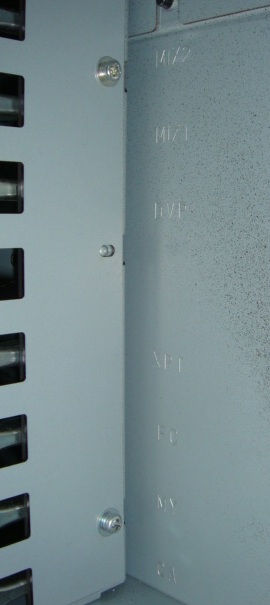 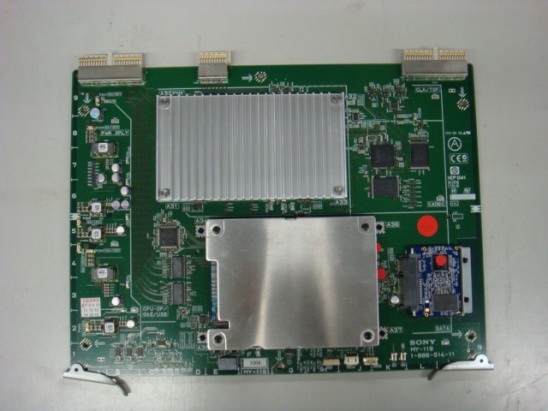 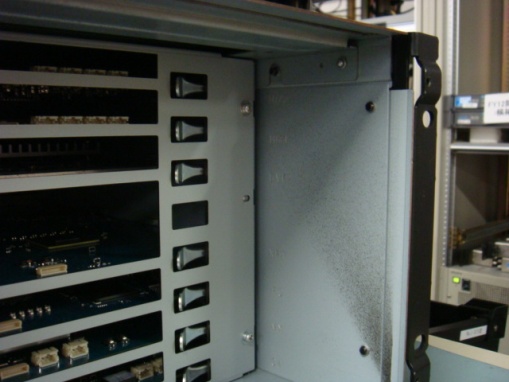 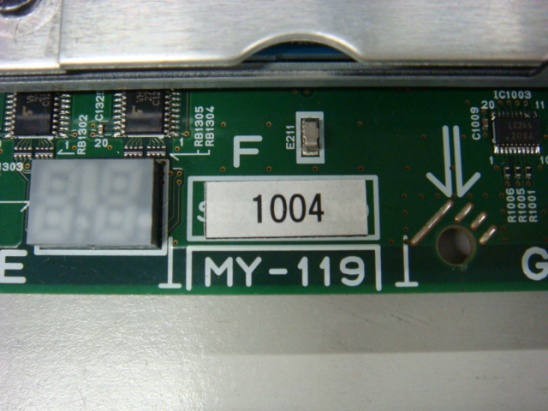 Removal/Installation of Plug-in Board
Installation
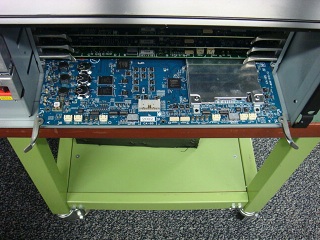 Open the eject levers and insert the plug-in board into the board guide rails.
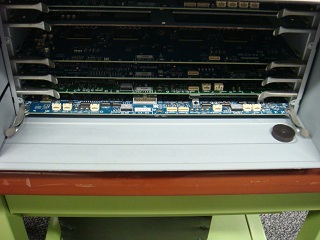 Insert the eject levers into the rail plates until hitting on.
Close the eject levers in the direction of arrow ① and insert the plug-in board.
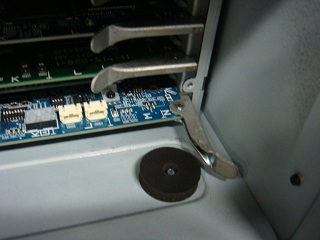 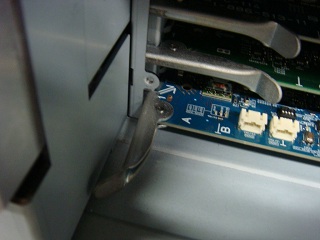 Removal
①
①
Remove the plug-in board by reversing the steps of installation.
Removal/Installation of Plug-in Board
*Note
There is no shield plate on the B side.
In the process of pulling the plug-in board, it is strayed from the board guide rails.
When removing/installing the plug-in board, be careful not to heat against the chassis and break the parts on the B side.
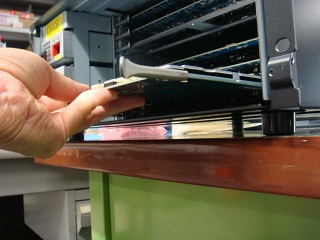 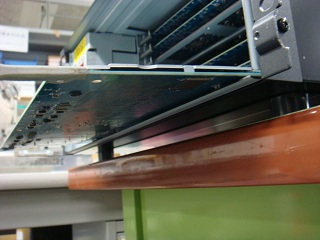 ×
○
Removal/Installation of Connector Board
Note
In MVS-6520/6530/3000, the slot for installing each plug-in board is specified. 
Install each board in the specified slot correctly.
For M3,M4
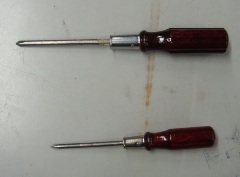 Take CN-3535 board as an example and explain the removal/installation of connector board.
CNI-39, CNO-39, CN-3536 and CN-3537 boards are replaced with the same 
procedure. Prepare a M2.6 driver. 


1. Turn the power OFF and pull out the power supply code out of the outlet.
2. Remove one screw each for the right and left on the CN-3535 board.
For M2.6
Removal
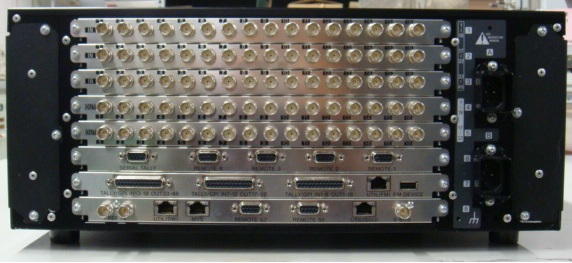 CNI-39 Board
CNO-39 Board
CN-3537 Board
CN-3536 Board
CN-3535 Board
Removal/Installation of Connector Board
3. Insert a M2.6 driver into the right and left spaces under the CN panel to float the connector board from the chassis.












4. Remove the connector board holding the CN panel.
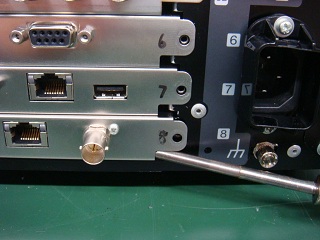 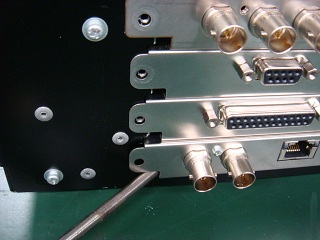 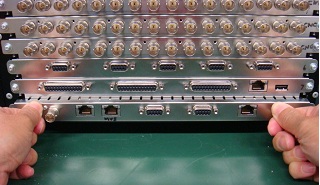 Removal/Installation of Connector Board
Installation
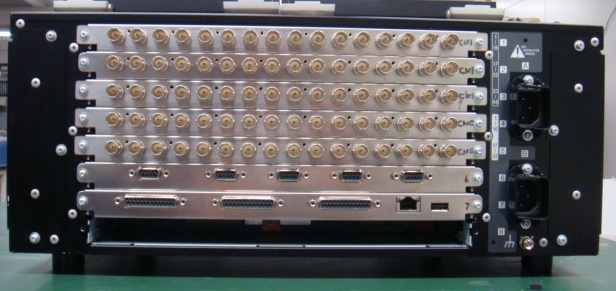 1. Insert the connector board along the guide rails. 










2. insert the CN board under the one-upper CN panel, push the topside plate spring,
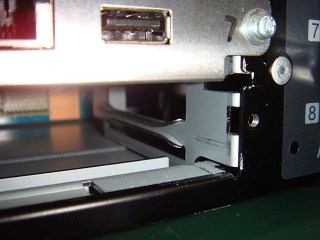 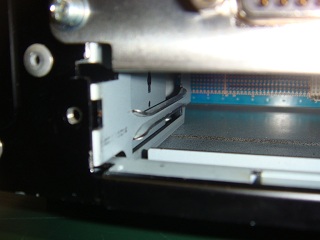 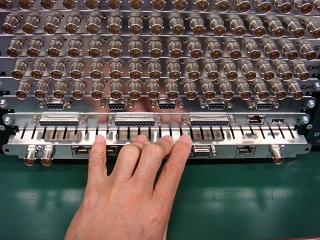 Removal/Installation of Connector Board
3. Insert the right and left bend of the CN panel into the right and left notch on the chassis. 












4. Push the connector board until the space 
between the chassis and the CN panel is filled.
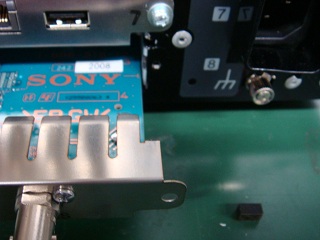 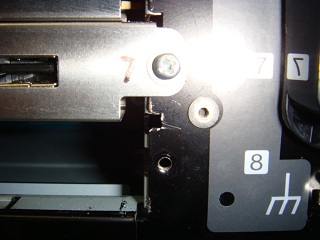 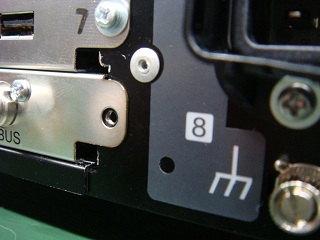 Replacement of Power Supply Unit
- Protection mechanism at removing/installing the power supply unit

The power supply cannot be removed when the power is on.
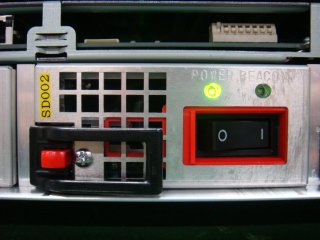 Lever button: Locked
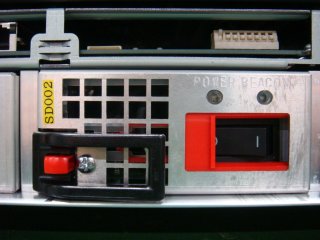 When the power is off, the switch cover can be slid.
Switch  cover
Lever button: Released
Replacement of Power Supply Unit
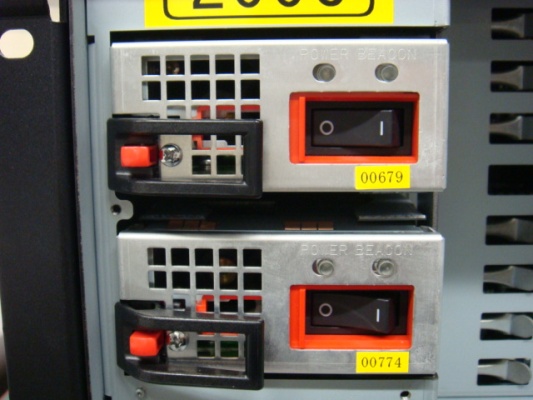 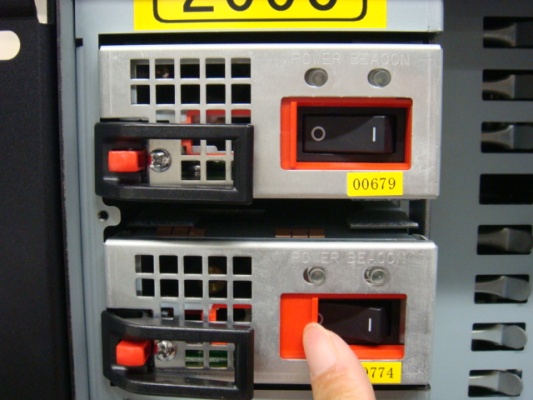 Removal
1. Turn off the power switch and slide the switch cover right.
Switch cover
OFF
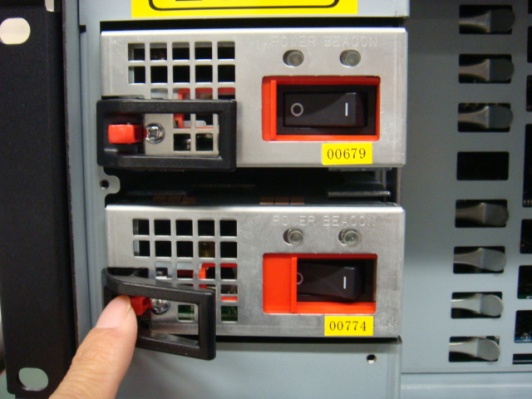 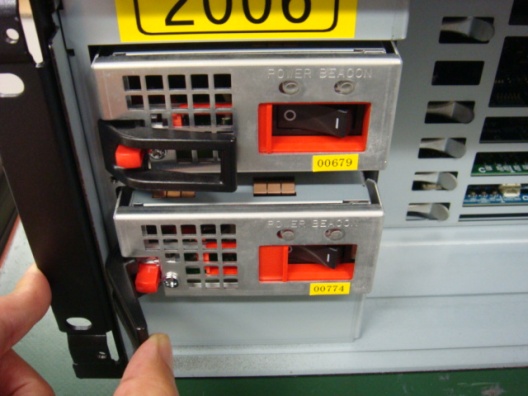 2. Push the unlock button (red).    Open the eject lever.
Unlock button
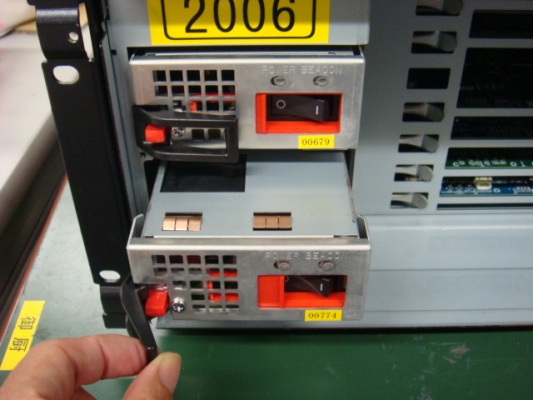 3. Pull out the power supply unit.
Installation
Open the eject lever and install the power supply unit by reversing the steps of installation.
Replacement of Fan
1. Remove the six screws to detach the two fan assemblies. 　　　　　
2. Pull out the two fan assemblies.
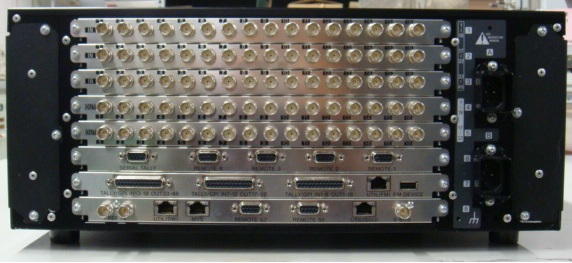 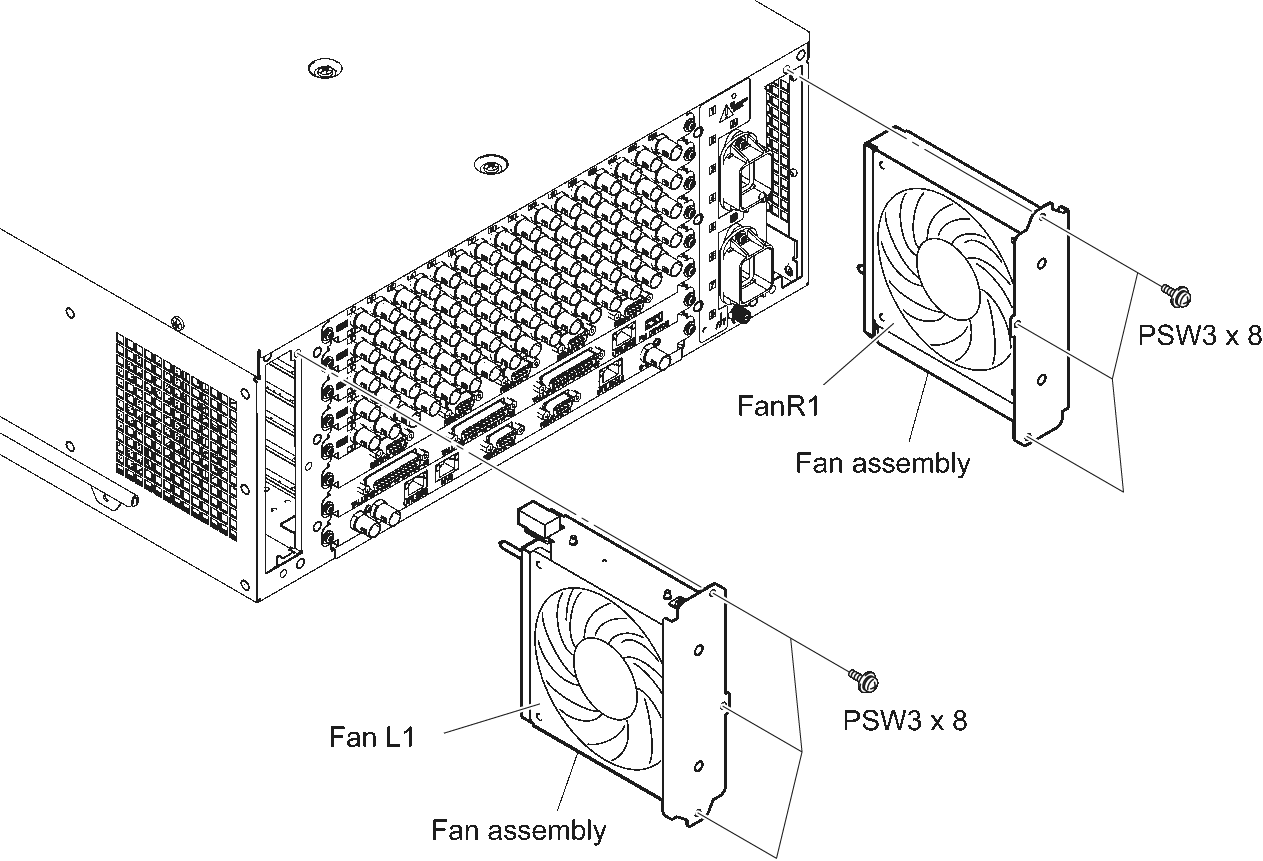 Replacement of Fan
3. Remove the two screws to detach the fan panel assembly and the fan frame assembly.








4. Disconnect the harness from the connector (CN002) on the HN-401 board to detach the fan assembly.
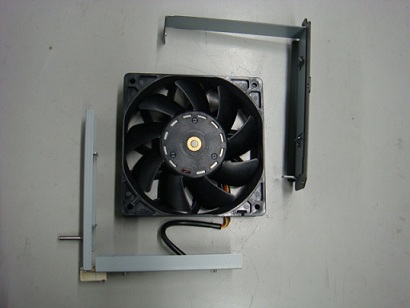 PANEL ASSY, FAN
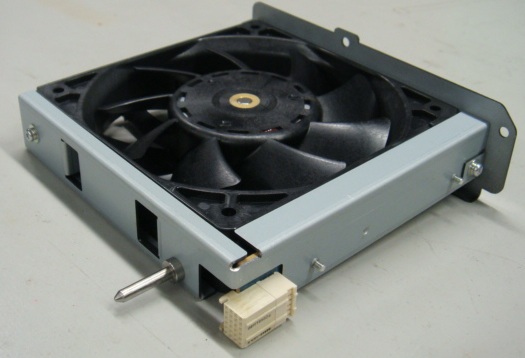 FRAME ASSY, FAN
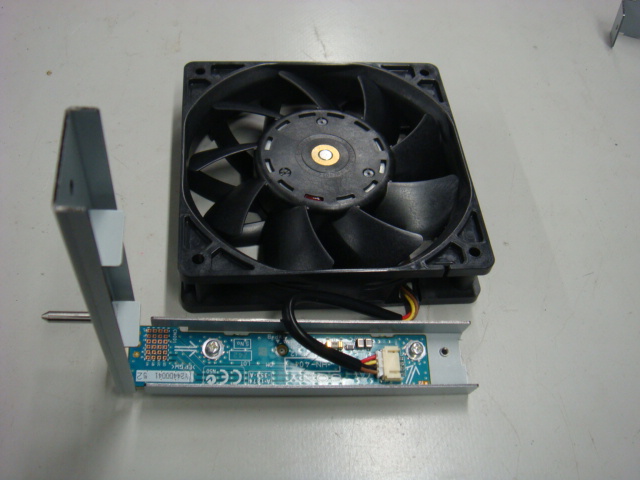 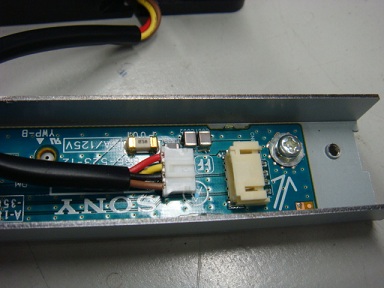 Replacement of Fan
Note
Install the fan carefully paying attention to the label side and the harness position.
When installing the fan, do not catch the harness.
5. Install the fan assembly by reversing the steps of installation.
6. Install the fan harness into the connector (CN002) on the HN-401 board.
7. Interfold the fan harness not to go out of the fan frame assemble.
Be careful not to hold the opposite harness.
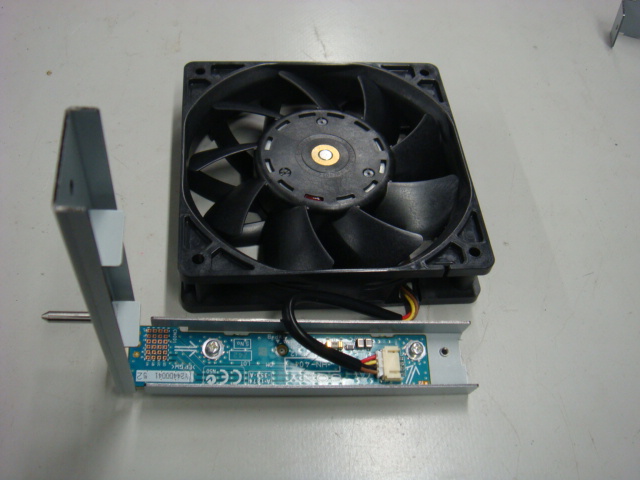 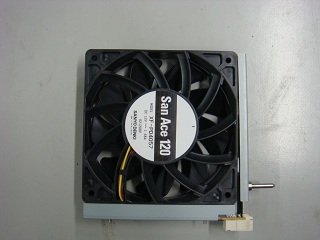 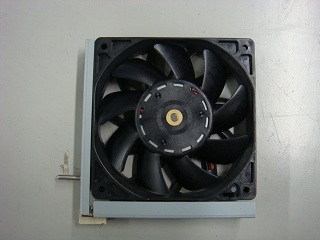 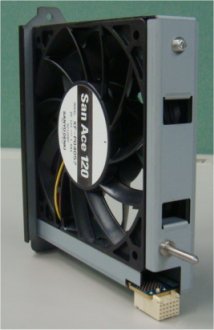 attention to the 
label side
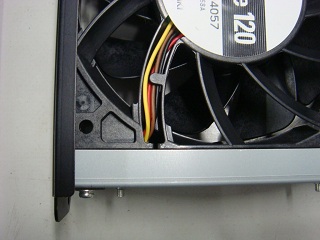 FRAME ASSY, FAN
LAVEL
Support  Pin
CN
Replacement of Fan
8. Position the notch on the right of fan frame assembly and the bend on the fan panel assembly.
9. Insert another bend of the fan panel assembly into the inside of the fan frame assembly.
10. Tighten a screw on the notch positioned in step 8.
11. Tighten a screw on another notch holding the bend not to float it.
8
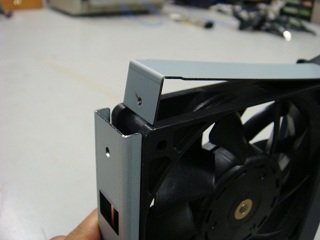 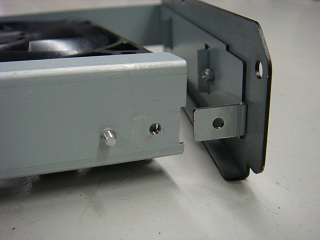 9
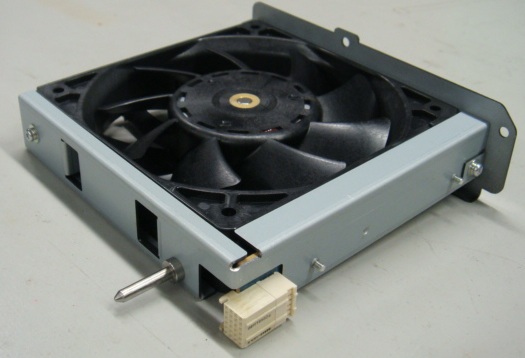 10
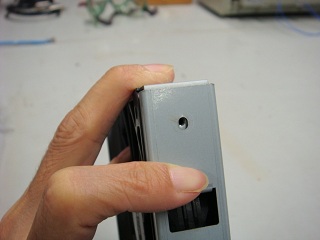 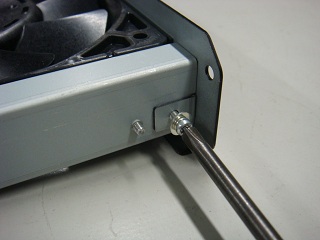 11
Rack Mounting
・Rack mounting
　The rack mount kit is not supplied with MVS-6520/6530/3000.
　Use the specified rack mount kit when mounting a unit on the rack.

Specified rack mount kit: RMM-10



For the mounting procedure, refer to the Installation Manual.

     J/E： 4-446-372-01
How to extend Plug-in Board
There are two kinds of extension boards to extend plug-in boards for MVS-6520/6530/3000.

　　　　Name: Extension board EX-1135	　　　　Name: Extension board EX-1136
　　　　Part No.: A-1874-359-A	　　　　　　　　　Part No.: A-1874-360-A

















*Note:  Extension board EX-1135 cannot be used for the slot used with Extension board EX-1136.
　　　　Extension board EX-1136 cannot be used for the slot used with Extension board EX-1135.
　　　　Extension board EX-1135 cannot be used for the one upper slot of the MIX SLOT.
　　　　Use it for the one lower slot of the MIX SLOT instead.
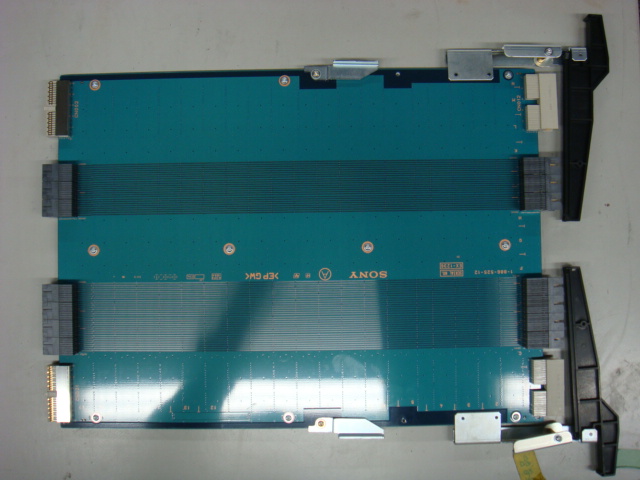 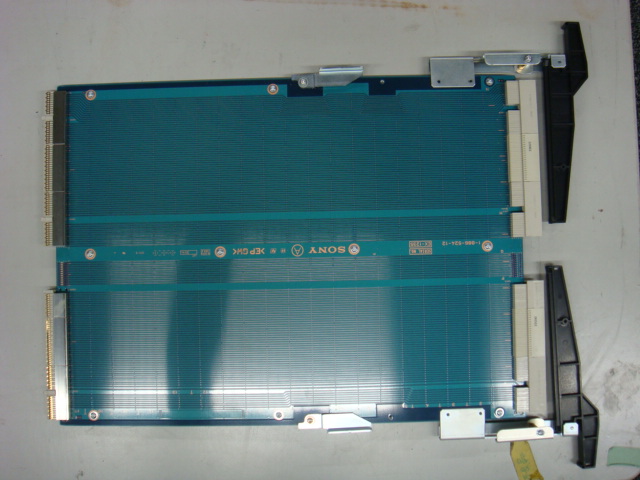 [Speaker Notes: このようにマウントされているコネクターが違いますので指定のSLOTでご使用ください]
How to extend Plug-in Board
Use the extension board EX-1135 when checking the plug-in boards below.
　・CA-85, MY-119, MY-119A, FC-114, DVP-55, MIX-55 (one lower slot of the MIX SLOT)
Use the extension board EX-1136 when checking the plug-in boards below.
　・XPT-34, XPT-34A
Do not use EX-1135 board
MVS-6530
Use EX-1135 board
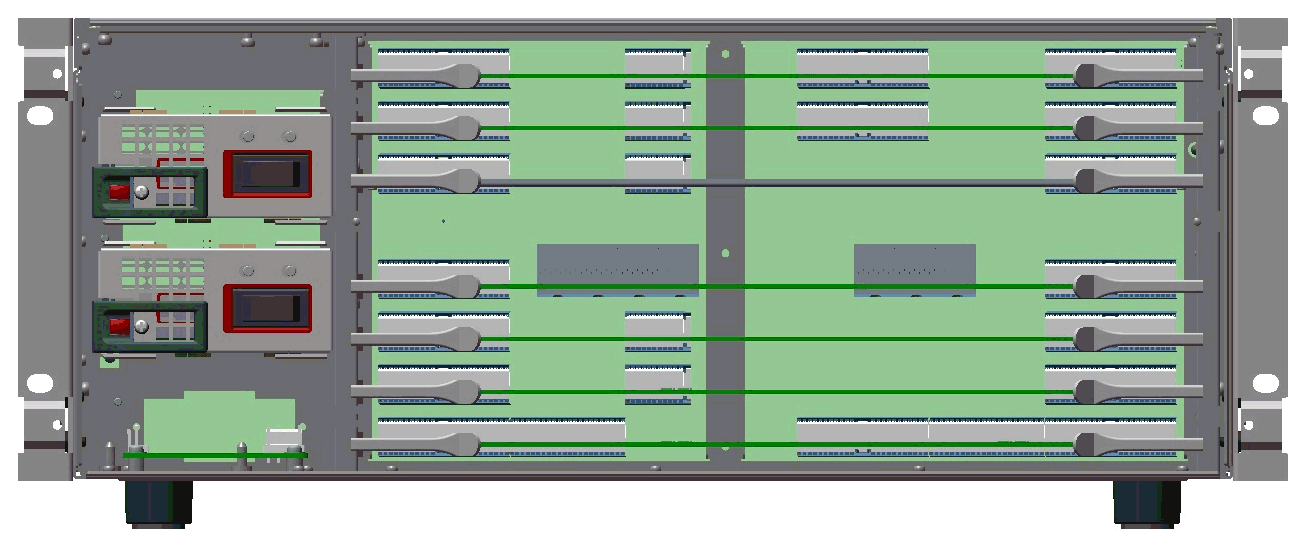 MIX-55    
MIX-55 
DVP-55(MKS=6570)    
                                   MB-1196
XPT-34
FC-114(MKS=6550) 
MY-119   
CA-85
Use EX-1136 board
Use EX-1135 board
MVS-6520
Use EX-1135 board
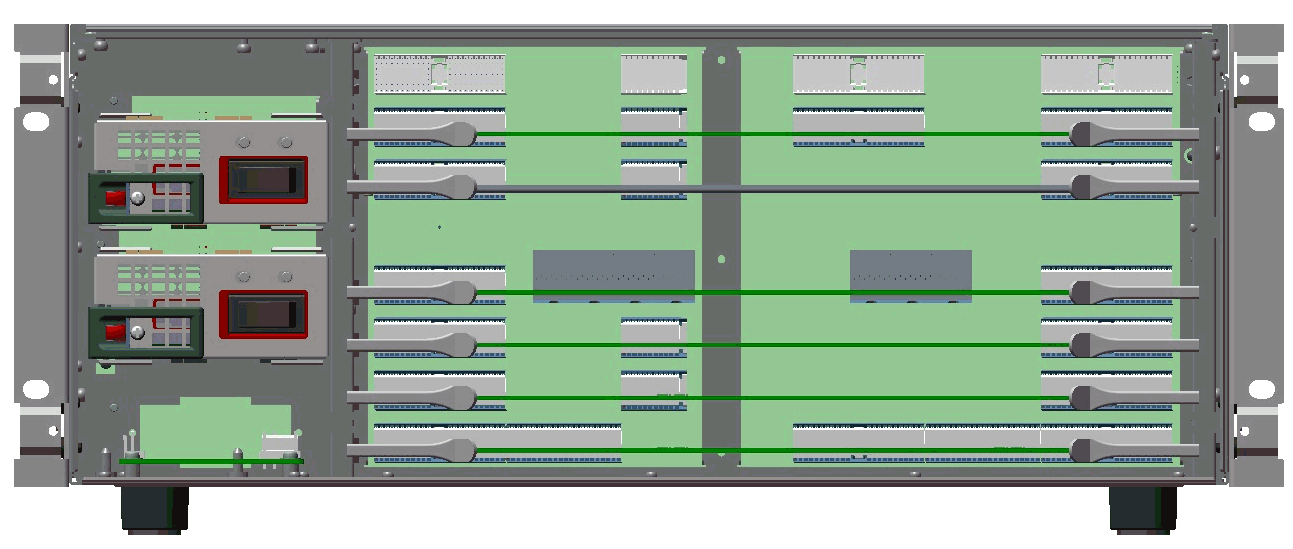 MIX-55 
DVP-55(MKS-6570)    
                                  MB-1196
XPT-34
FC-114 (MKS-6550)
MY-119 
CA-85
Use EX-1136 board
Use EX-1135 board
MVS-3000
Use EX-1135 board
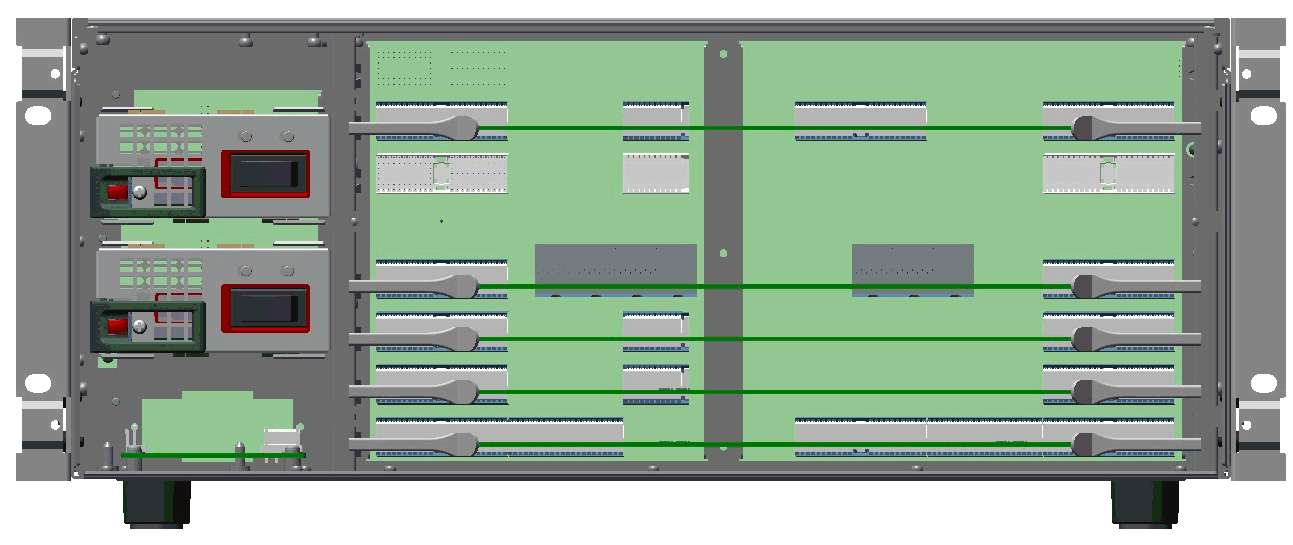 MIX-55 
   
                                  MB-1196A
XPT-34A
FC-114(MKS-6550) 
MY-119A  
CA-85
Use EX-1136 board
Use EX-1135 board
How to extend Plug-in Board
1. Turn the power off and then pull the power code out of the outlet. 
2. Remove the front panel and the PC board bracket assembly.
3. Pull out the plug-in board to be inspected.
4. Insert the extension board, EX-1135 or EX-1136 into the slot instead of the removed plug-in board.
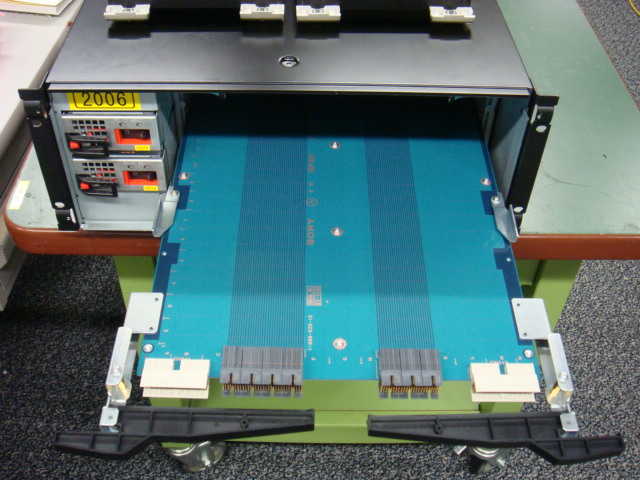 Extension Board
* EX-1136 in the figure
How to extend Plug-in Board
5. Close the EX lever in the direction of arrow A to lock.
6. Open the rails in the direction of arrow B.
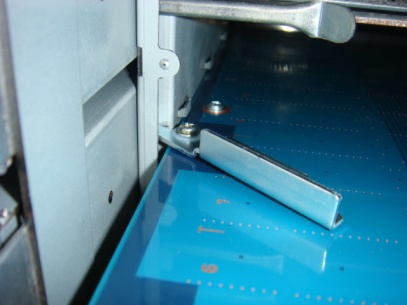 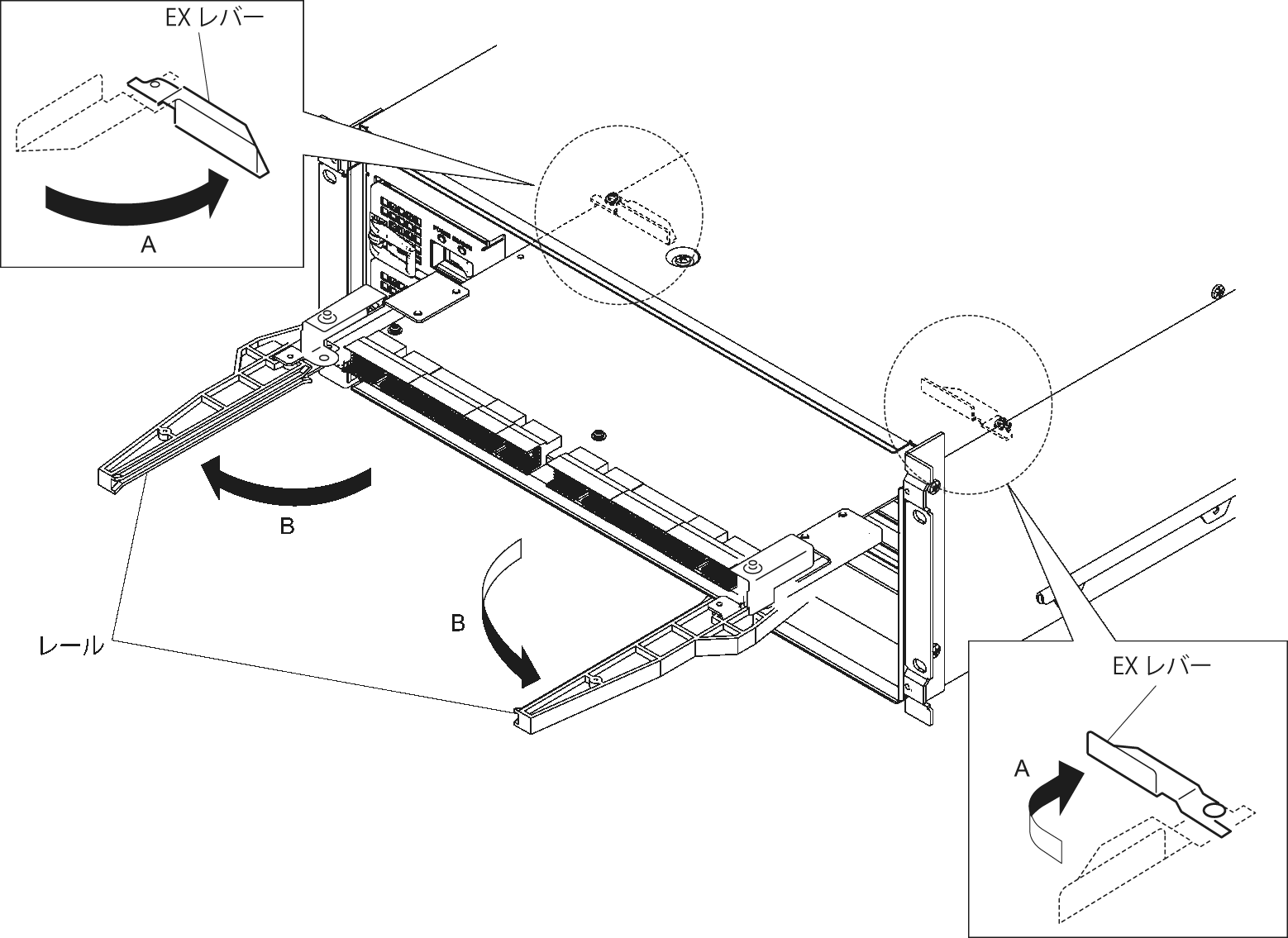 A
Rail
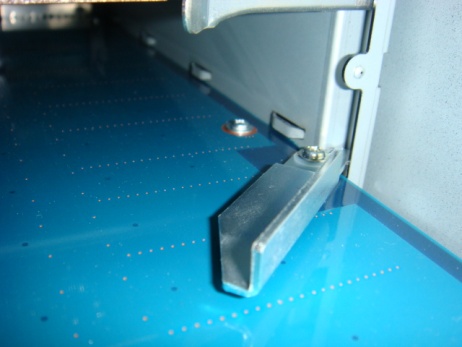 A
How to extend Plug-in Board
7. Move the lever to the direction of arrow C.
8. Insert the board removed in step 4 into the rail grooves and connect the connector on the plug-in board and the connector on the extension board securely by hand.
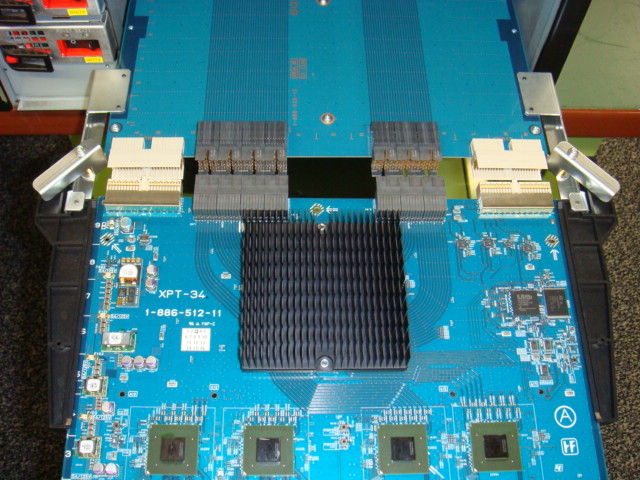 Connectors
Connectors
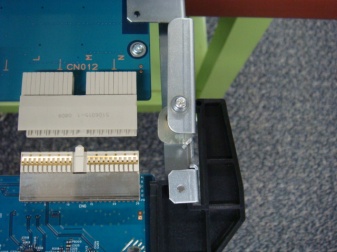 C
C
This direction is NG.
How to extend Plug-in Board
9. Open the right and left levers in the direction of arrow A. and then remove the board inspected/adjusted.
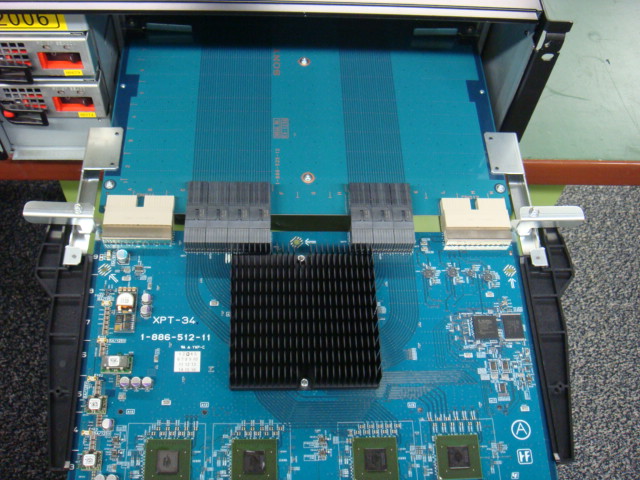 D
D
Replacement of SSD Board
Explain how to replace the SSD module, which is used for the MY-119 board as an example.

1. Turn the power OFF and pull out the power supply code out of the outlet.
2. Remove the front panel and the PC board bracket assembly.
3. Remove the MY-119 board.
MY-119
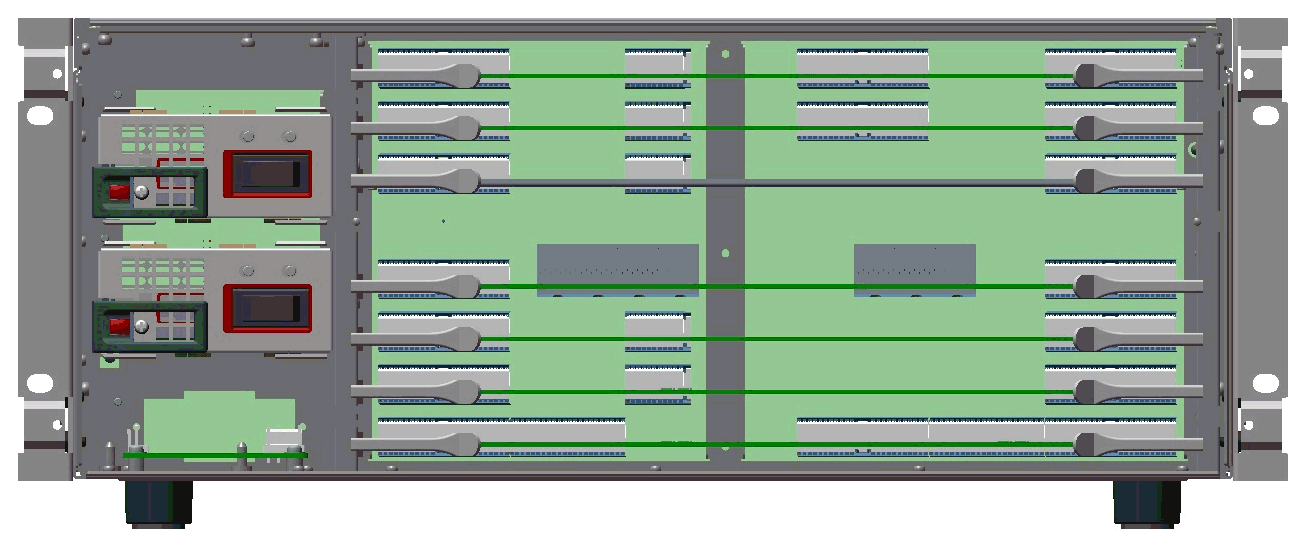 MIX-55    
MIX-55 
DVP-55    
                                   MB-1196
XPT-34
FC-114 
MY-119   
CA-85
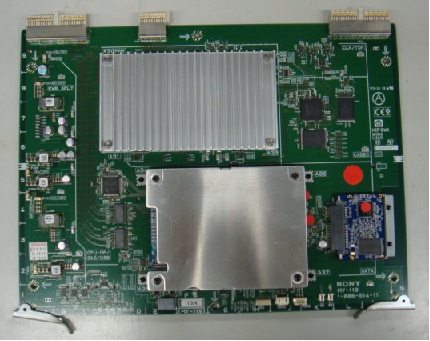 6-719-151-01 
IC SHG2A08GVDHBCS-SSA
(MODULE,SSD)
[Speaker Notes: MY-119基板に搭載されている、SSDモジュールの交換手順を説明します 
SLOTは下から2番目です
SSDはMY-119基板の右側のこれです]
Replacement of SSD Board
4. Remove the nylon rivets and remove the SSD support.
5. Remove the SSD module from the connector. 
6. Install the SSD module by reversing the steps of installation.

*Note: Use a new nylon rivet and insert it from the Side B.
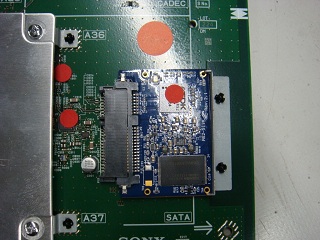 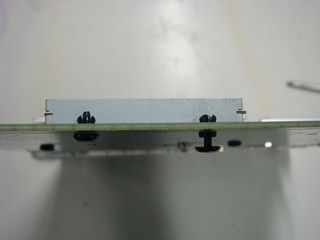 Side A
B面
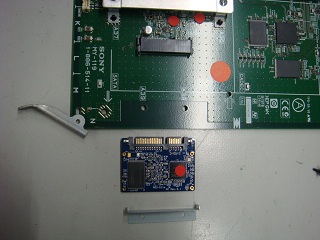 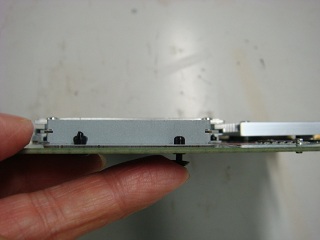 Side A
Side B
Replacement of CPU-DP Module
Use the MY-119 board as an example to explain how to replace the CPU-DP module.
Likewise, the CA-85 board can be replaced in the same procedure.

Turn the power OFF and pull out the power code
      out of the outlet.
Remove the front panel and the PC board bracket 
      assembly.
3.    Remove the MY-119 board.
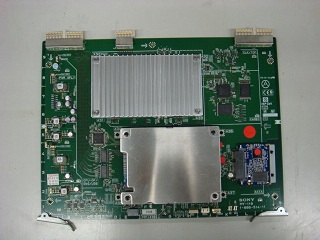 MY-119
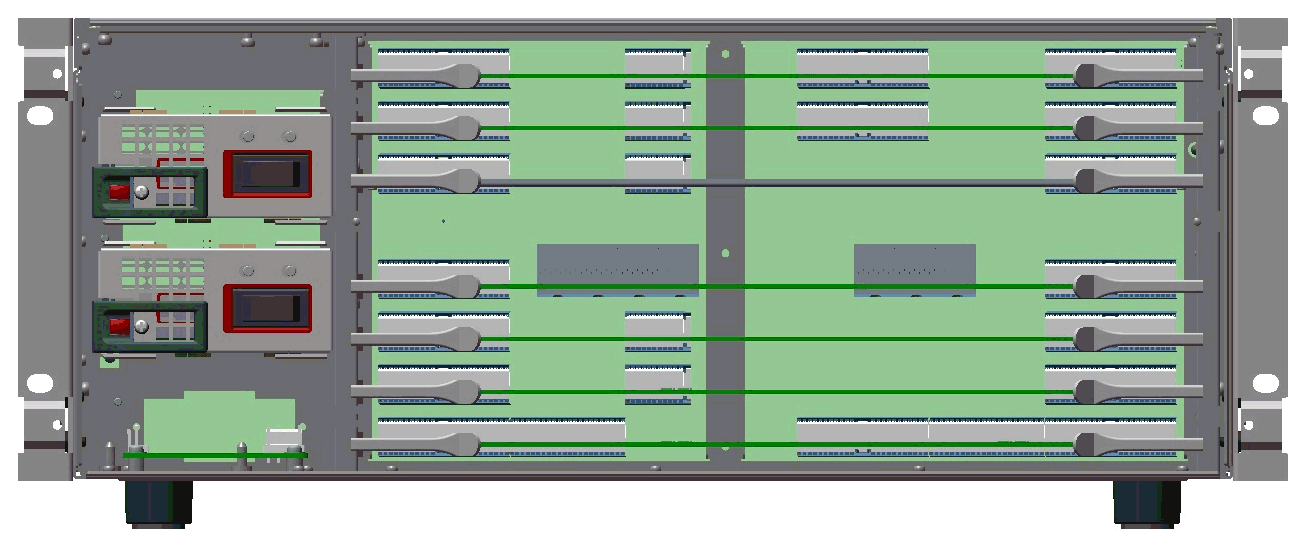 MIX-55    
MIX-55 
DVP-55    
                                   MB-1196
XPT-34
FC-114 
MY-119   
CA-85
CPU-DPモジュール
CA-85
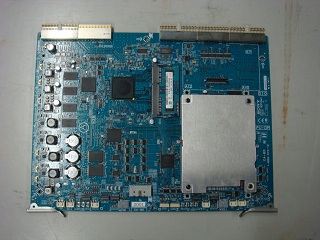 CPU-DPモジュール
Replacement of CPU-DP Module
4. Remove the four screws and then remove the heat sink.
5. Remove the CPU-DP module from the connectors on the MY-119 board.
6. Remove the heat radiation sheet from the removed CPU-DP module.
*Note: The heat sink is reused.
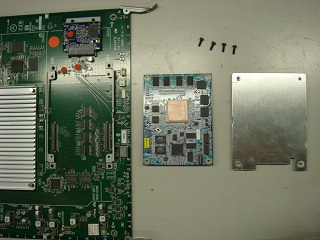 CN602
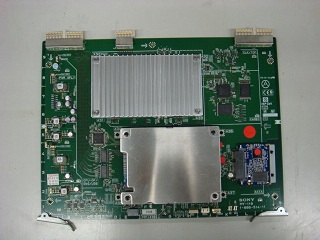 CN601
PC BOARD, MOUNT
(CPU-DP MODULE)
1-857-571-11
PN2
PN1
SHEET,RADIATION
(30X30X1.5) 
4-436-986-01
HEAT SINK
4-183-604-02
SCREW +B3x10
7-682-549-09
Replacement of CPU-DP Module
Installation
1. Attach a new heat radiation sheet onto a new CPU-DP module.
2. Check the orientation of CPU-DP module so that the connectors (PN1/PN2) of CPU-DP module can be inserted in the connectors (CN601/CN602) on the MY-119 board. Then, insert the CPU-DP module in the connectors on the MY-119 board.
*Note: Check that the connectors are firmly inserted. 
*Note: Apply THREEBOND (TB-1401B) 200G(7-600-002-52) on the four screws (+B3x10).
3. Install the MY-119 board in the reverse procedure of removal.
4. Install the heat sink to position the CPU-DP bracket and the notch of the heat sink.
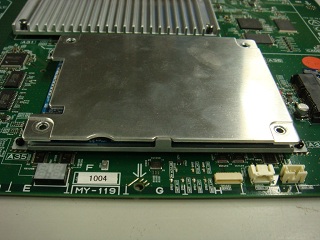 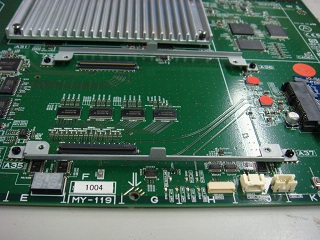 BRACKET,CPU-DP
Periodic Check and Maintenance
*Note
The replacement period shown in the following list are not guaranteed period of the parts. Use this list as guidelines form maintenance and inspection. The replacement period of each part is changed according to the environment and condition.
After replacing a power supply unit and/or a fan, reset their total operating hours. (See the section 1-9-6 in the maintenance manual.)
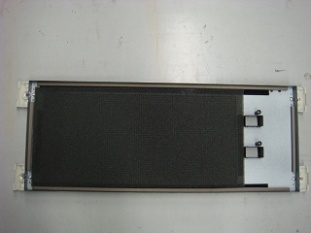 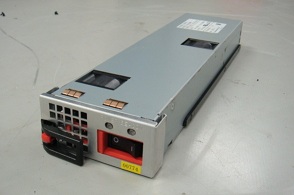 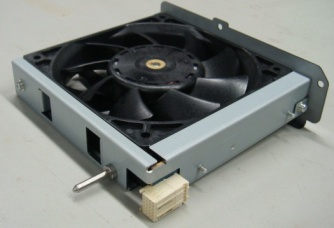